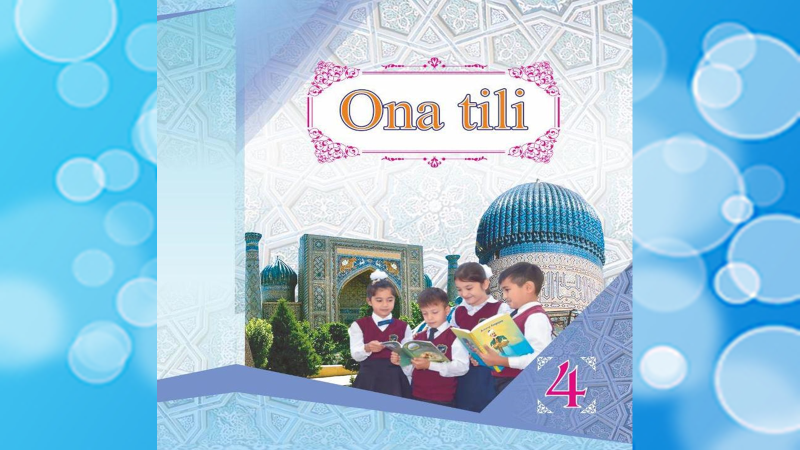 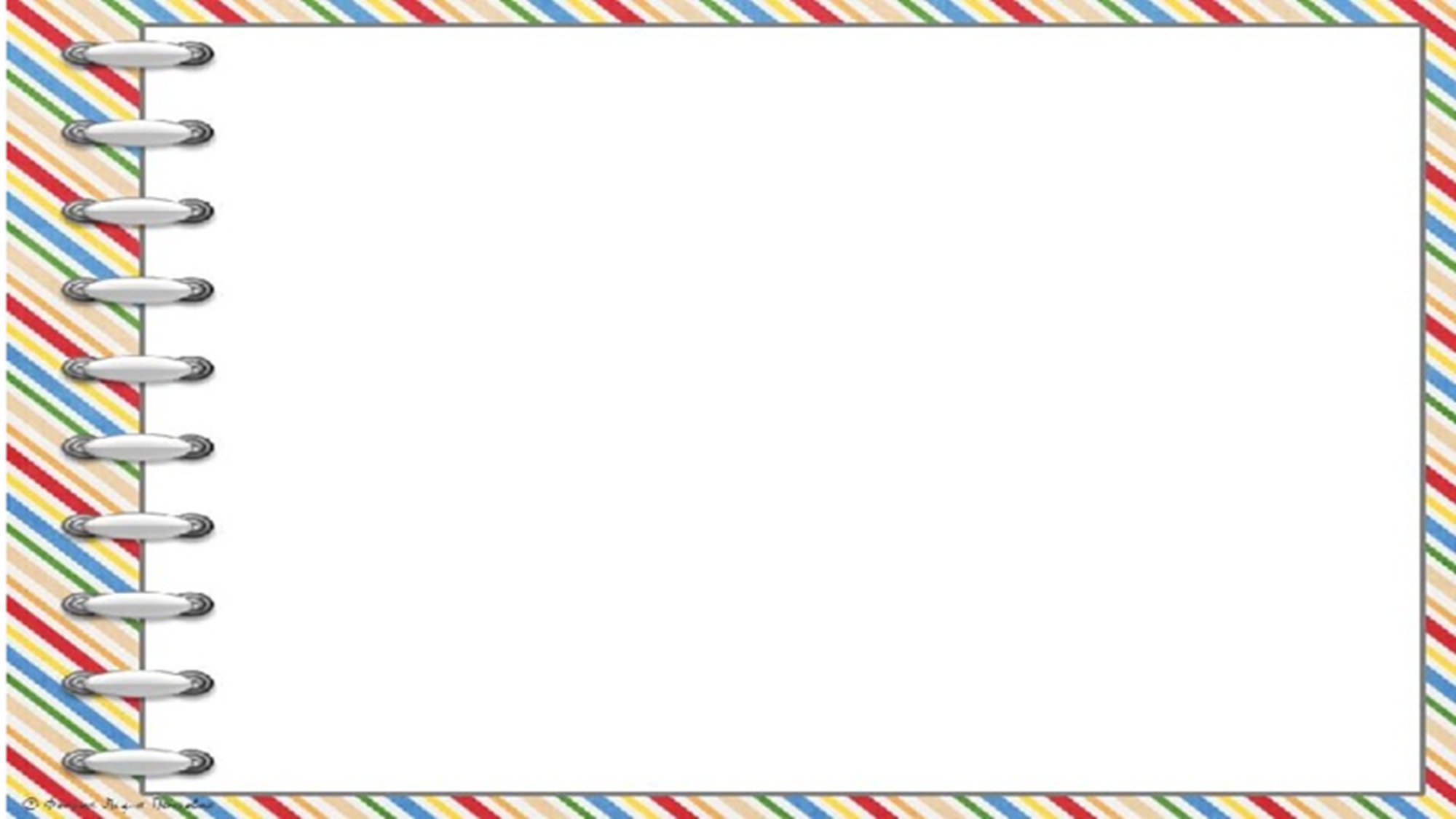 Mavzu: Otlarning kelishik qo‘shimchalari bilan qo‘llanishi(49-52-betlar)
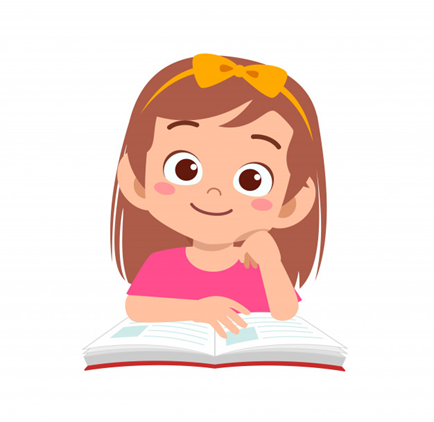 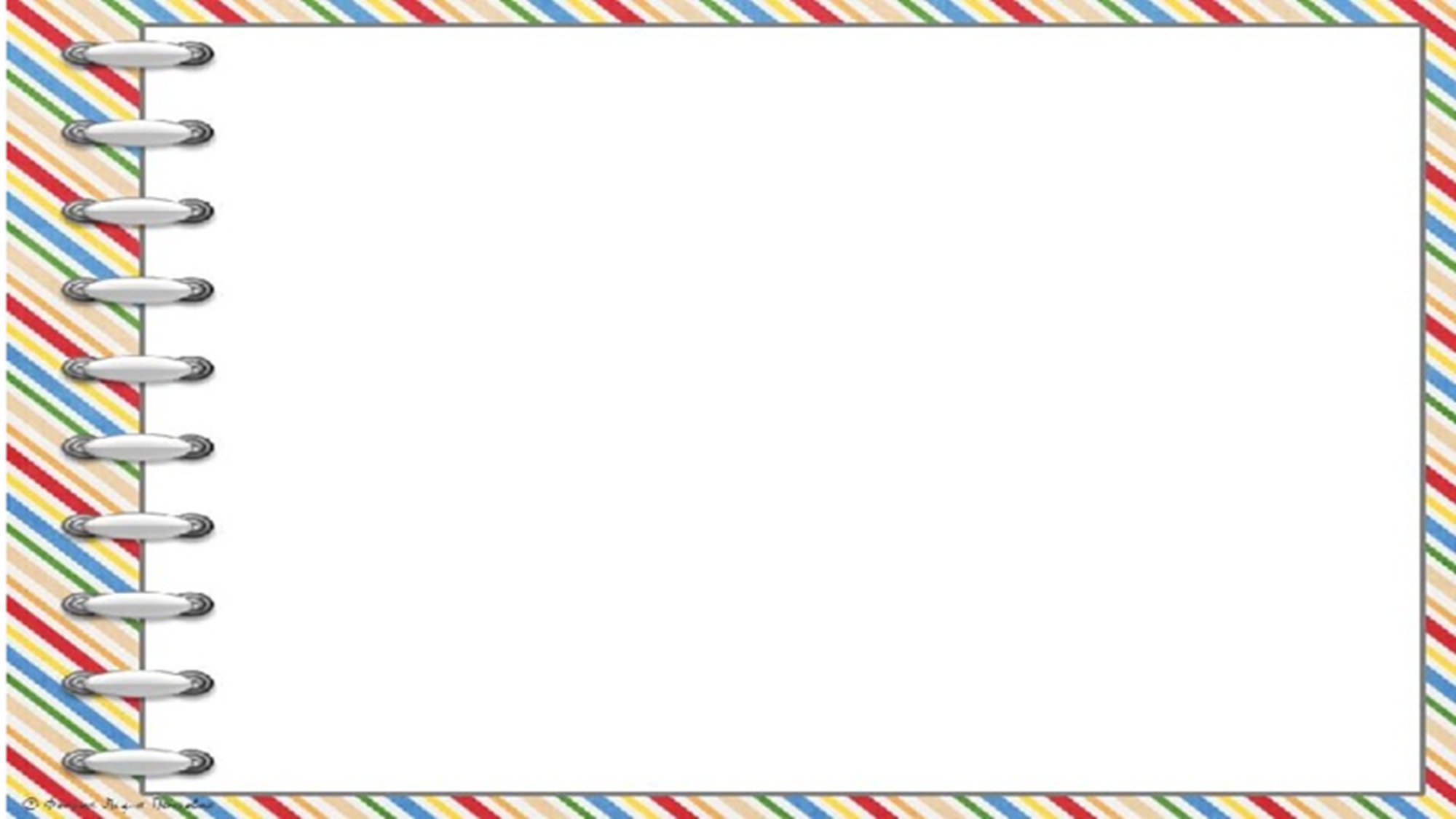 Mavzu: Qaratqich kelishigi(55-57-betlar)
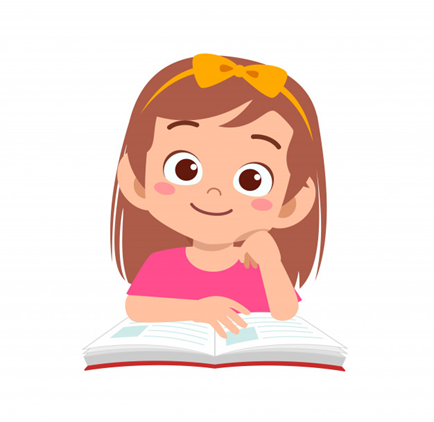 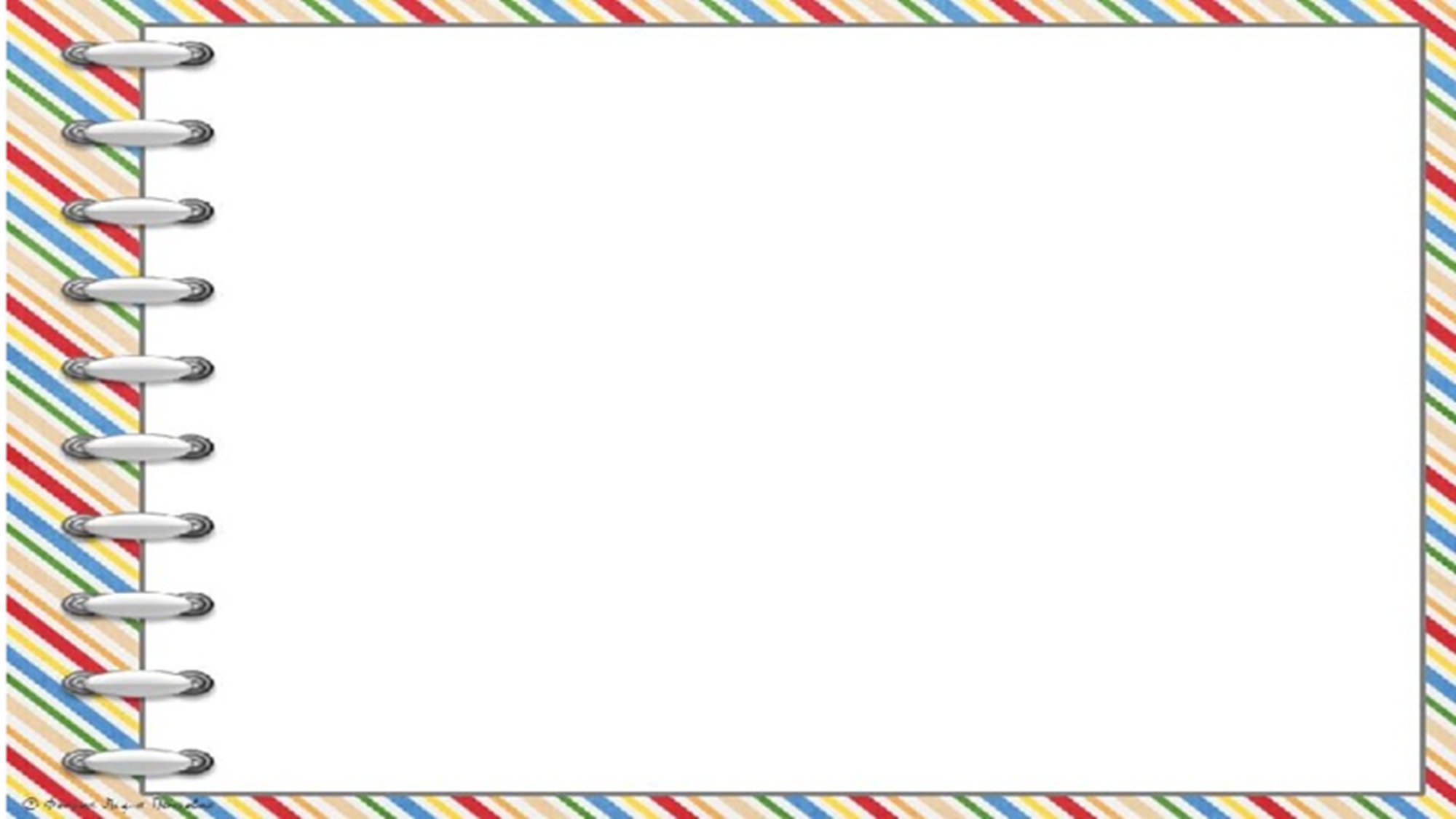 Mustaqil topshiriqni tekshirish
III
120-mashq. Nuqtalar o‘rniga        shaxs birlikdagi egalik qo‘shimchalarini qo‘yib, maqollarni o‘qing va yozing.
  Bilag. zo‘r birni yiqar,
  Bilim. zo‘r mingni.
                              Daraxt yaprog‘. bilan ko‘rkam,         
                              Odam mehnat.  bilan ko‘rkam.
i
i
i
i
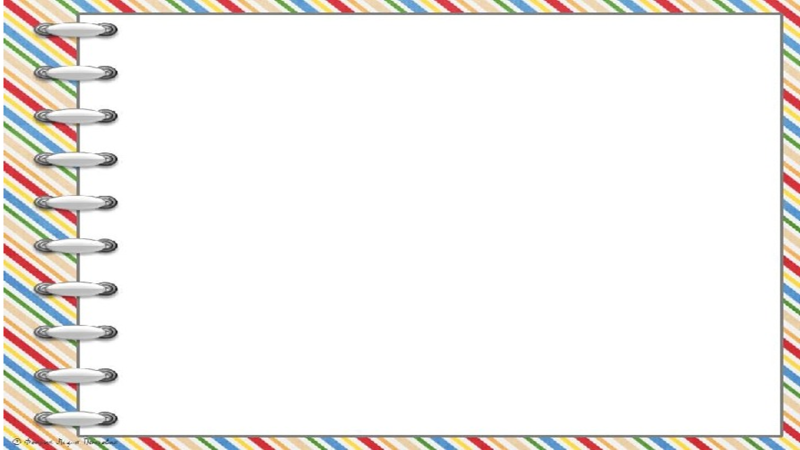 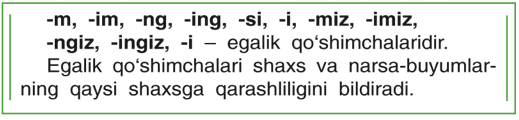 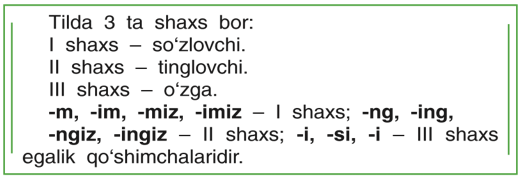 Husnixat daqiqasi
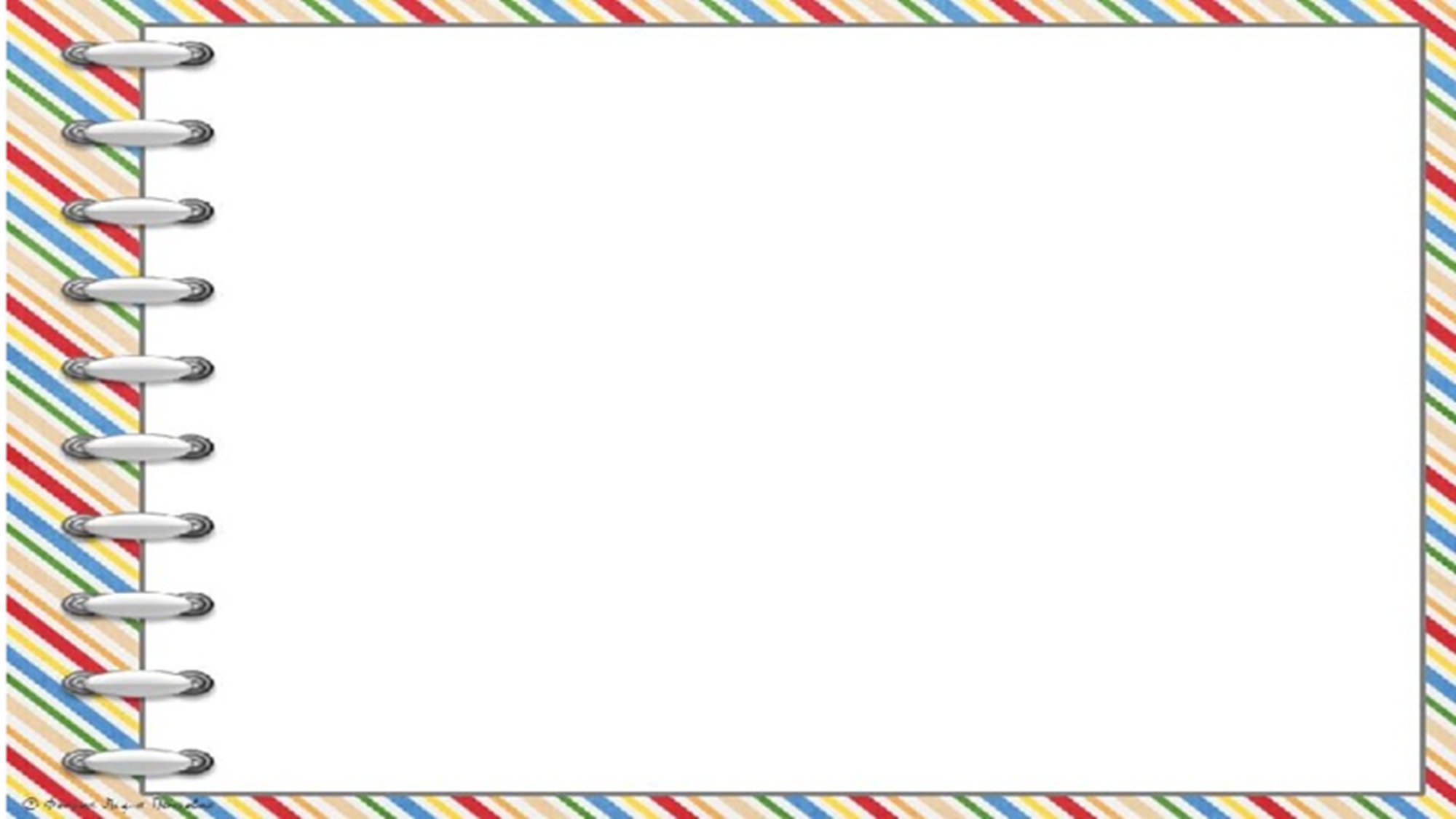 121-mashq. O‘qing. Gaplarda takrorlanib kelayot-gan bir xil otlarni aniqlang. Ularga ajratilgan so‘z orali so‘roq bering. Shu otlarni ajratib ko‘rsatilgan so‘z bilan birga ko‘chiring.
1. Mehnat insonni tarbiyalaydi. 2. Mehnatning rohati ham bor. 3. Bolalar mehnatni seving. 
4. Bolalarni yoshlikdan mehnatga o‘rgating. 5. Odam mehnatda sinaladi. 6. Mehnatdan kelsa boylik, turmush bo‘lar chiroyli. (Maqol)
rohati, mehnatni
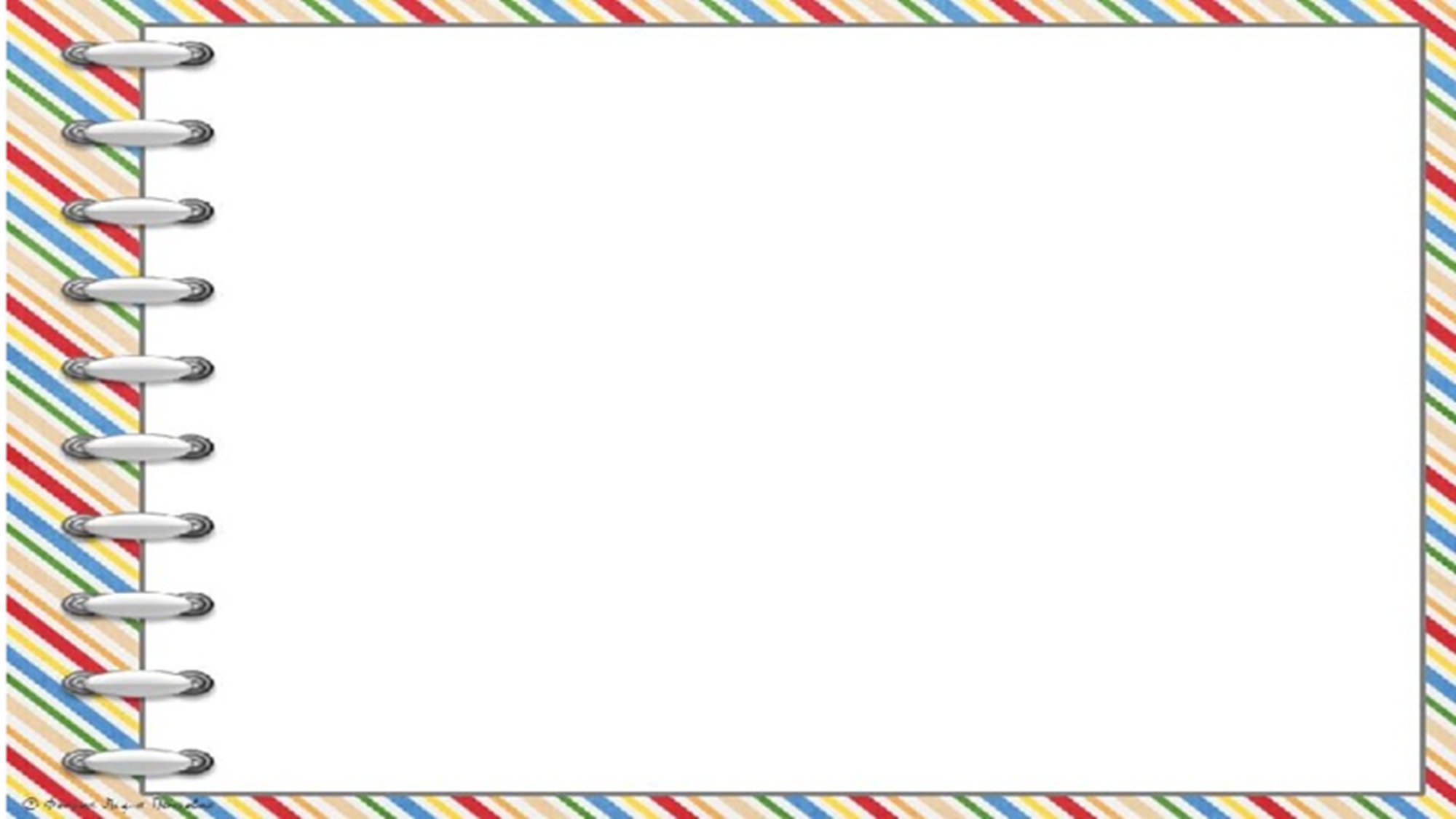 122-mashq. Vatan, kutubxona so‘zlarini 6 ta kelishikda o‘zgartirib yozing. Qo‘shimchalarni tegishlicha begilang.
Vatan
Vatanning 
Vatanni
Vatanga 
Vatanda 
Vatandan
kutubxona
kutubxonaning
kutubxonani
kutubxonaga
kutubxonada
kutubxonadan
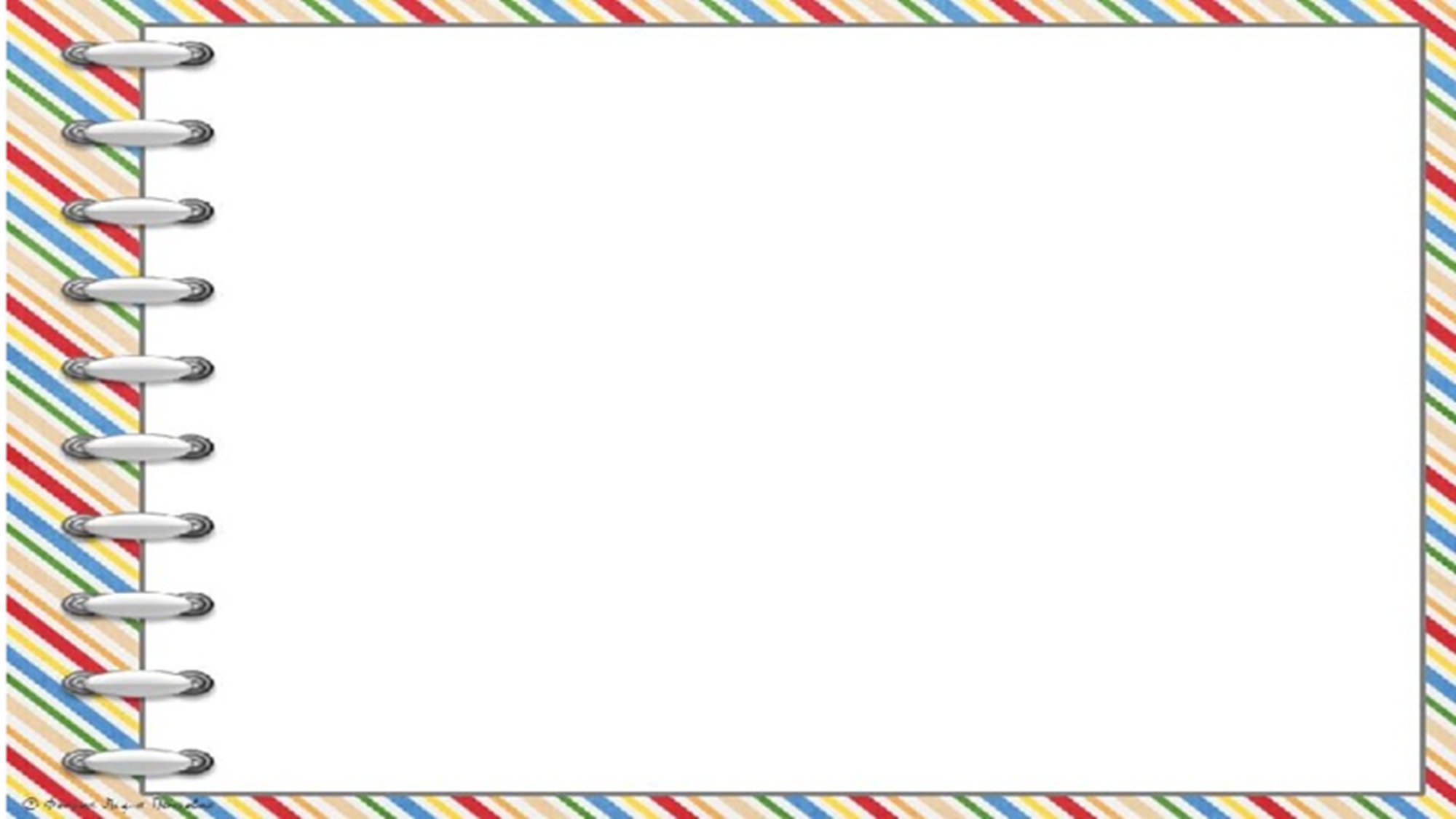 124-mashq. O‘qing. Hikoya nima haqida ekan? Hikoyada yong‘oq so‘zi  qaysi kelishiklarda qo‘llanganiga diqqat qiling.
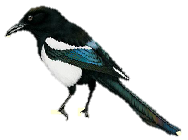 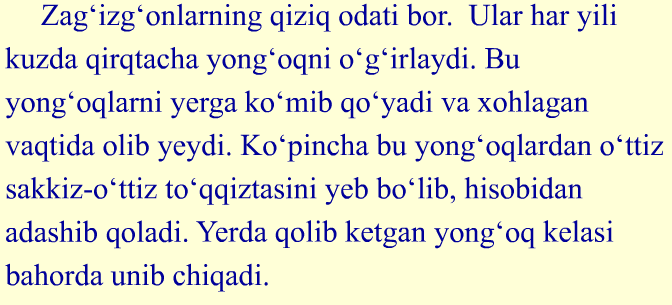 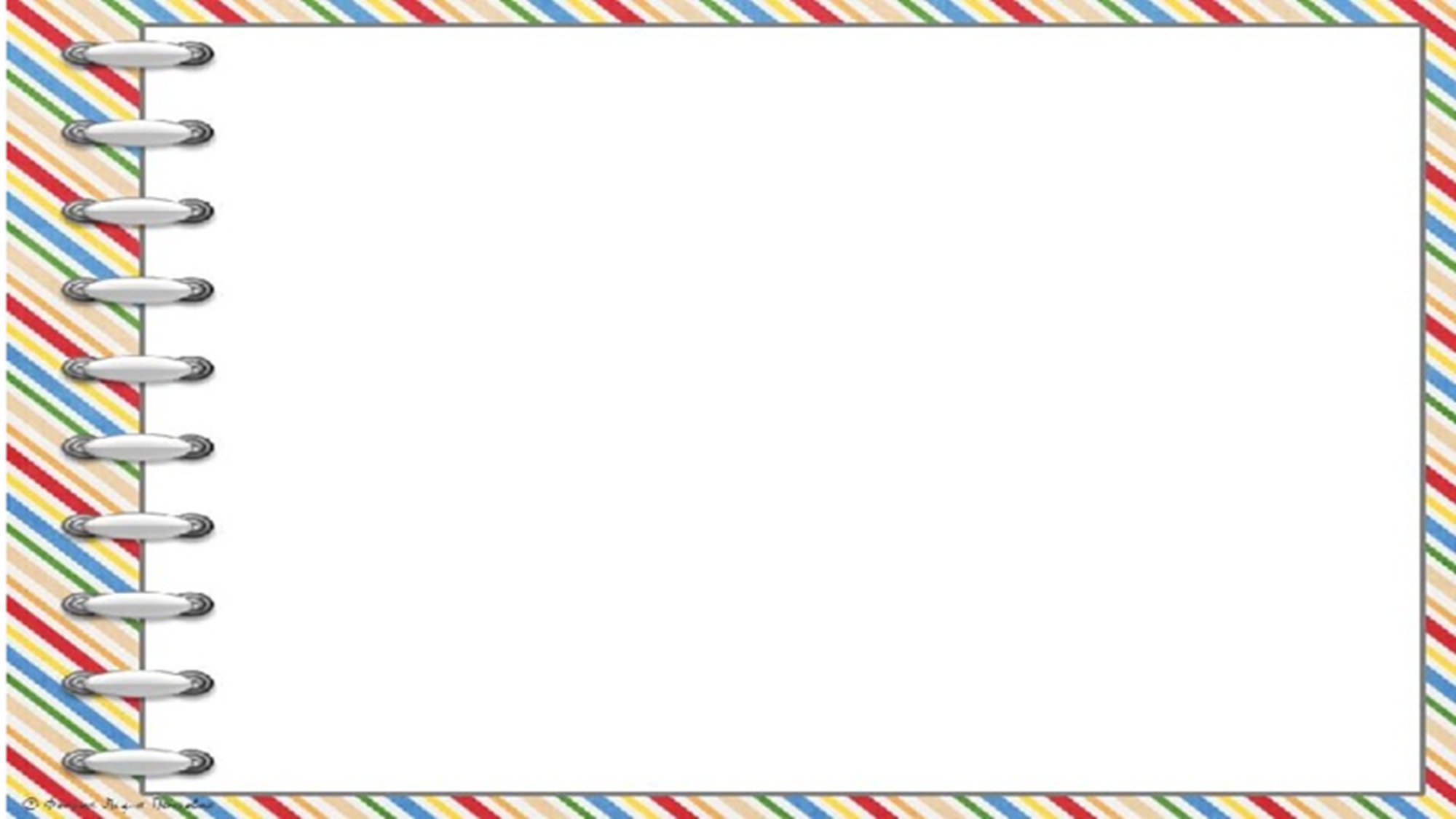 Ular ishtirokida 4 – 5 ta gap tuzib yozing.
Bosh kelishik:  Yong‘oq juda foydali meva.
Qaratqich kelishigi: Miya faoliyatida yong‘oqning o‘rni muhimdir.
Tushum kelishigi: Zag‘izg‘onlar ham
 yong‘oqni yaxshi ko‘rar ekan.
 Jo‘nalish kelishigi:  Miyaning shakli 
yong‘oqqa o‘xshaydi.
 O‘rin-payt kelishigi:  Yong‘oqda foydali vitaminlar ko‘p.
 Chiqish kelishigi:  Yong‘oqdan  turli xil pishiriqlar pishirishda ham foydalaniladi.
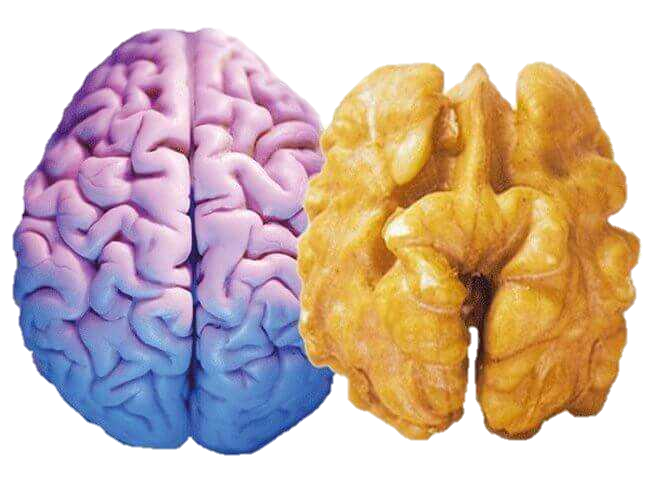 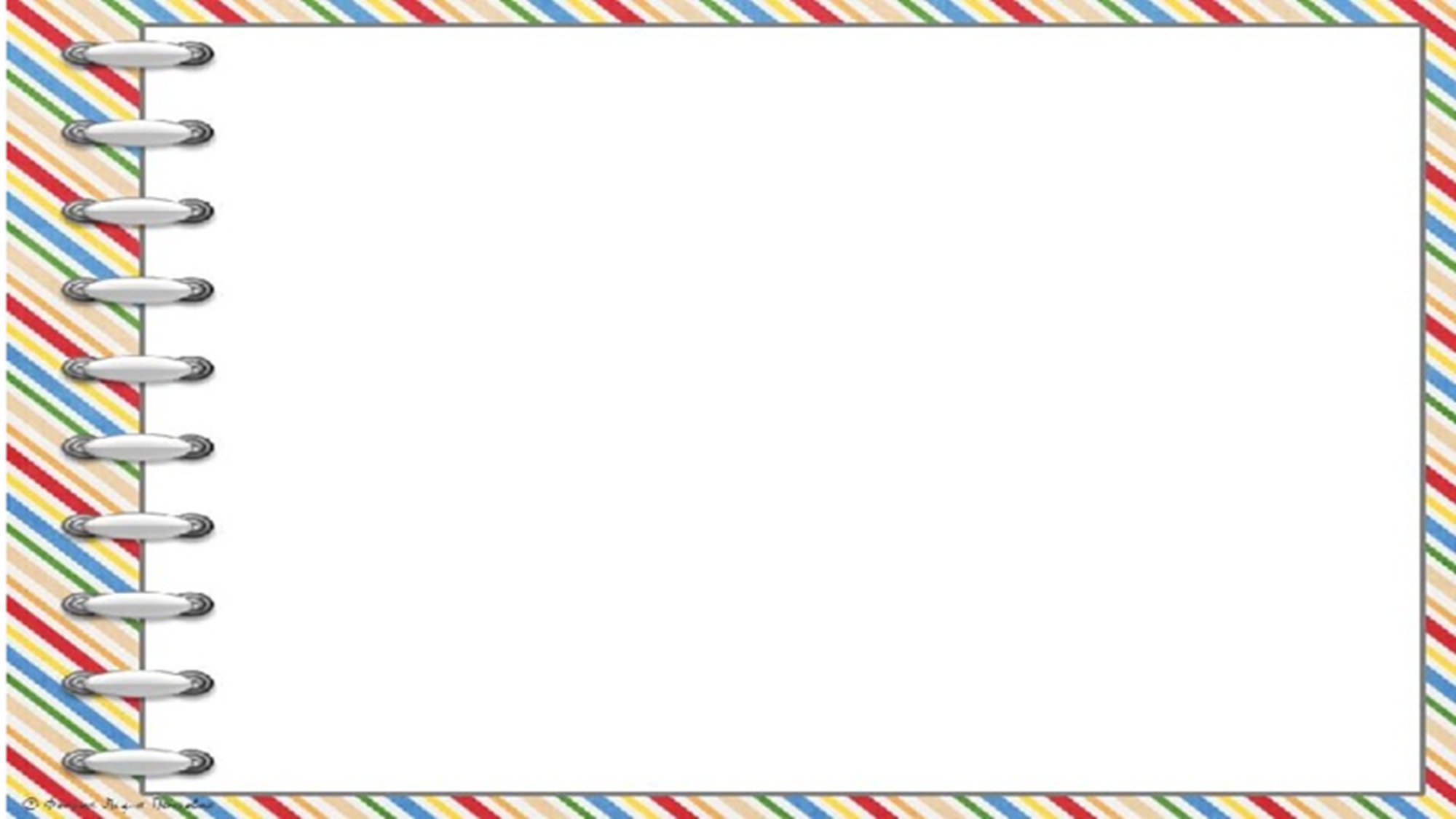 125-mashq. O‘qing. Oftob, osmon so‘zlarining ma’nodoshlarini toping.
Turkiy til o‘lkasi
 – Oftob, Quyosh, Kun, Shams degan nomlarim bor. Men oltin aravamda hamma o‘lkalarni kezdim.
Biroq turkiy til o‘lkasi bo‘lmish O‘zbekiston meni o‘ziga tortadi.
 – Mening ham ismlarim Oftobbibinikidan kam emas. Kitoblarda Koinot, Falak, Fazo, Ko‘k deb qo‘llaydilar. Suhbatlarda Osmon deb ishlatishadi.
         Ularning suhbatiga chechaklar, qushlar aralashdi.
         Ular ham turkiy til o‘lkasi O‘zbekistonda yashayotgan-liklaridan quvonishardi.    (Olloyor Bergaliyevdan)
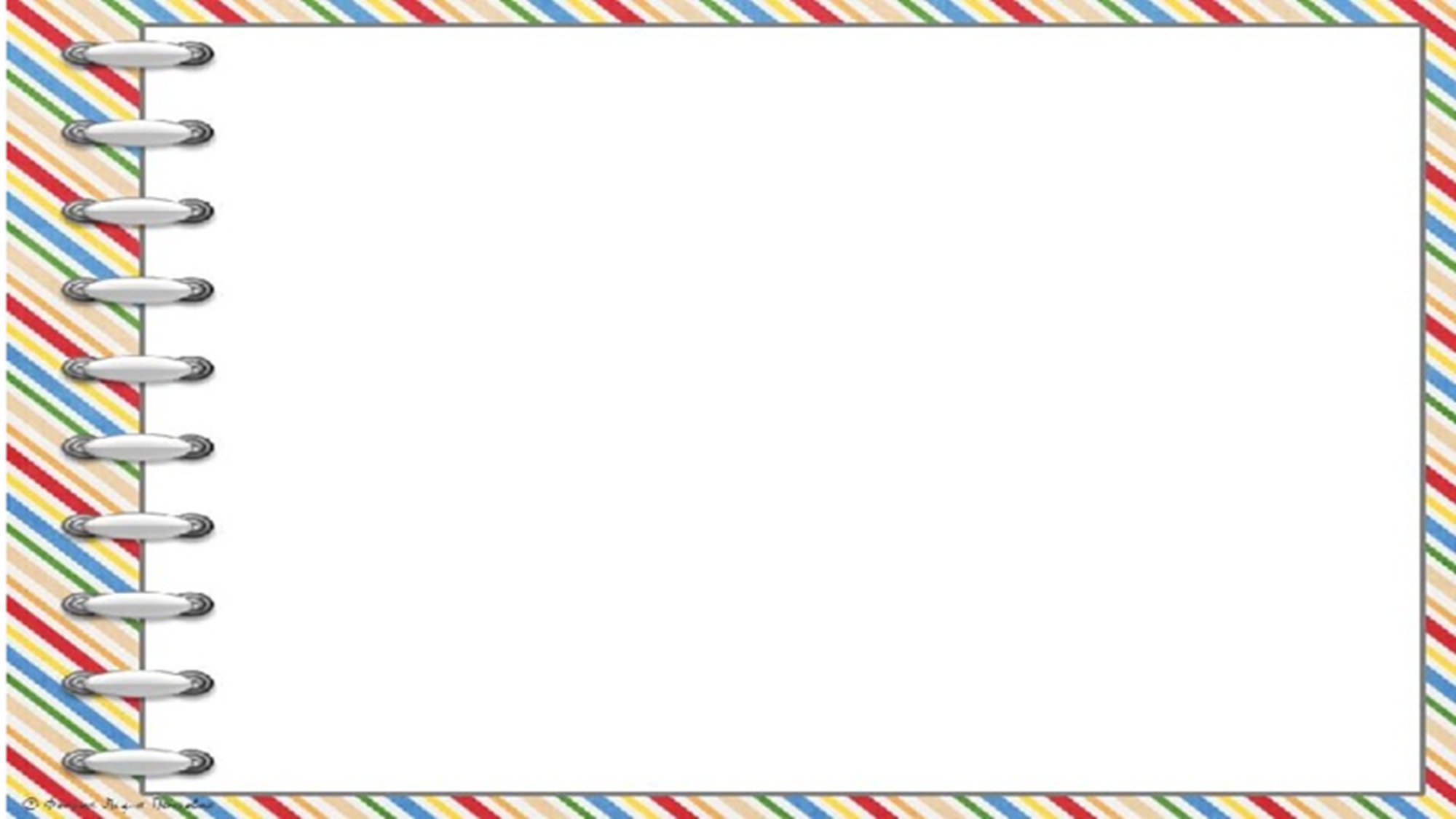 Turkiy til o‘lkasi deganda nimani tushundingiz?Ma’nodosh so‘zlarni guruhlab yozing.
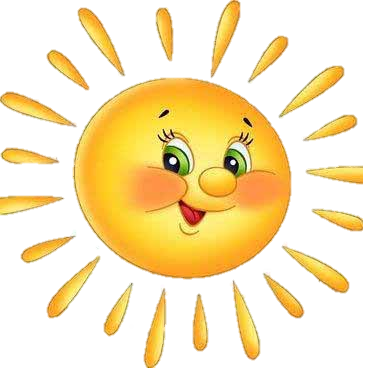 Koinot 
Falak 
Fazo
Ko‘k
Osmon
Oftob
   Quyosh
   Kun
   Shams
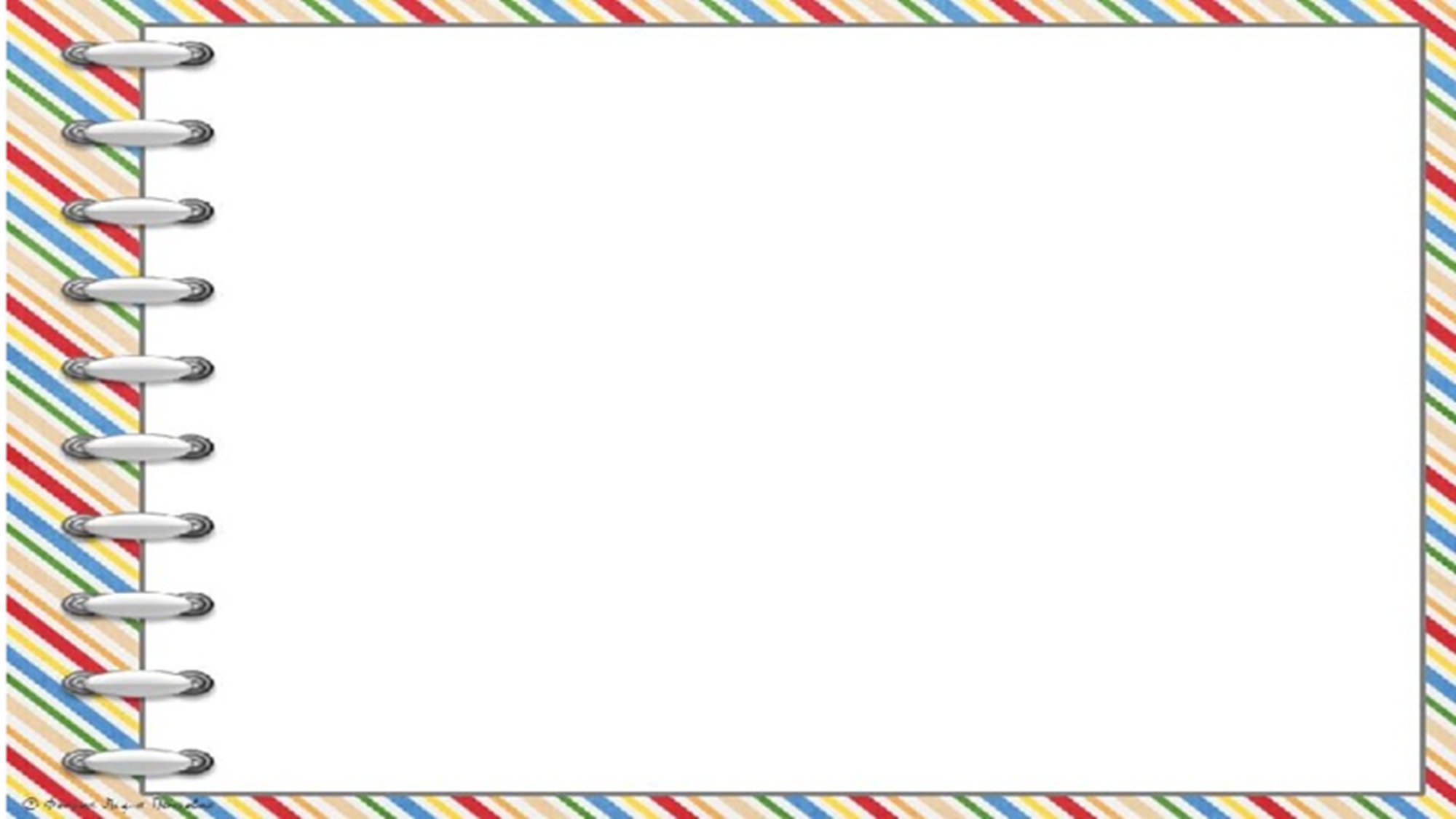 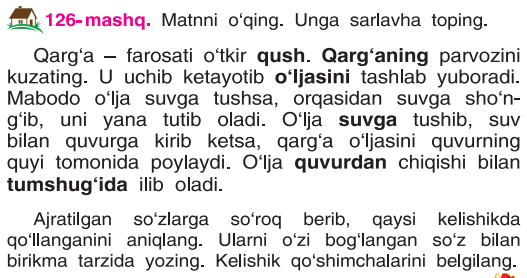